Decision Diagrams for Sequencing and Scheduling
Andre Augusto Cire


Joint work with David Bergman, 
Willem-Jan van Hoeve, and John Hooker

Tepper School of Business
INFORMS 2013
Decision Diagrams for Optimization
Novel techniques for discrete optimization problems

C., van Hoeve: Multivalued Decision Diagrams for Sequencing Problems, Operations Research, to appear. 
Bergman, C., van Hoeve, Hooker: Optimization Bounds from Binary Decision Diagrams. INFORMS J. Computing, to appear.
C., van Hoeve: MDD Propagation for Disjunctive Scheduling, ICAPS 2012 
Bergman, C., van Hoeve, Hooker: Variable Ordering for the Application of BDDs to the Maximum Independent Set Problem. CPAIOR 2012: 34-49
Bergman, C., van Hoeve, Hooker: Decision Diagrams for Discrete Optimization. Under review, 2013.
...
2
Outline
Definition of a decision diagram
Application to timetable problems
Application to disjunctive scheduling
3
What is a decision diagram?
In our context:

A decision diagram is a graphical representation of a set of solutions to a problem
4
5
: 0
r
: 1
x1
x2
x3
x4
Layers: variables
Arc labels: variable values 
Paths from root to terminal: solutions
x5
x6
t
6
: 0
r
: 1
x1
x2
x3
x4
Layers: variables
Arc labels: variable values 
Paths from root to terminal: solutions
x5
x6
t
7
: 0
r
: 1
x1
x2
x3
x4
Arc weights: contribution to the objective function
Optimal solution: longest path from root to terminal
x5
x6
t
8
: 0
r
: 1
x1
x2
x3
x4
Arc weights: contribution to the objective function
Optimal solution: longest path from root to terminal
x5
x6
t
9
Issue
Exactly representing all solutions requires exponentially-sized diagrams

Alternative: Limit its size to obtain a relaxation of the set of solutions instead
Limit the width of the diagram
Strength is controlled by the width
10
x1
x2
x3
x4
x5
x6
Exact
Width = 4
Relaxed
Width = 3
11
x1
x2
x3
x4
x5
x6
Exact
Width = 4
Relaxed
Width = 3
12
x1
x2
x3
x4
x5
Relaxation provides an upper bound of 4
x6
Exact
Width = 4
Relaxed
Width = 3
13
Relaxed Diagrams
Provide bounds on the objective function

They can also be used for inference
Deduction of new constraints
14
Constructing Relaxed Diagrams
Incremental refinement
Constraints are processed one at a time
Refine phase
Filter phase
15
: 0
r
: 1
x1
x2
x3
x4
x5
Maximum Width: 2
x6
t
16
: 0
r
Refine: constraint selects a node to split
: 1
x1
x2
x3
x4
x5
Maximum Width: 2
x6
t
17
: 0
r
Refine: constraint selects a node to split
: 1
x1
x2
x3
x4
x5
Maximum Width: 2
x6
t
18
: 0
r
Refine: constraint selects a node to split
: 1
x1
x2
x3
x4
x5
Maximum Width: 2
x6
t
19
: 0
r
Filter: remove infeasible arcs
: 1
x1
x2
x3
x4
x5
Maximum Width: 2
x6
t
20
: 0
r
Filter: remove infeasible arcs
: 1
x1
x2
x3
x4
x5
Maximum Width: 2
x6
t
21
: 0
r
Filter: remove infeasible arcs
: 1
x1
x2
x3
x4
x5
Maximum Width: 2
x6
t
22
: 0
r
Move to the next constraint and repeat...
: 1
x1
x2
x3
x4
x5
Maximum Width: 2
x6
t
23
Key Observation
Constraints can be highly-structured

Suitable to scheduling

Two application examples
Timetable problems
Disjunctive scheduling
24
Timetable Problems
Example:

Allocate work days and rest days for an employee throughout the week

Each employee must have at least one rest day for every three consecutive days 
Sequence constraint
25
Linear formulation:
Decision variable: 
	- xi : 1 if employee works on day i, 0 otherwise
x2+x3+x4 ≤ 2
x3+x4+x5 ≤ 2
x4+x5+x6 ≤ 2
x5+x6+x7 ≤ 2
x1+x2+x3 ≤ 2
x1+x2+x3 ≤ 2
x2+x3+x4 ≤ 2
Typical sequence linear model
x3+x4+x5 ≤ 2
x4+x5+x6 ≤ 2
x5+x6+x7 ≤ 2
26
: 0
Diagram Representation
: 1
x1
r
x2
Layers: work allocation variables

Variable ordering in the diagram corresponds to day sequence
x3
x4
x5
t
27
: 0
Filtering
: 1
(0, 0)
x1
r
State information for each node: 
Minimum and maximum work days up to that node
(1, 1)
(0, 0)
x2
(1, 1)
(2, 2)
(0, 0)
x3
(1, 1)
x4
x1 + x2 + x3 ≤ 2
(2, 3)
(0, 2)
(1, 4)
(1, 1)
x5
(0, 2)
t
28
(0, 5)
: 0
: 1
(0, 0)
r
x1
(1, 1)
(0, 0)
x2
(2, 2)
(1, 1)
(0, 0)
x3
(2, 2)
(1, 1)
(2, 2)
x4
(1, 1)
(2, 2)
(3, 3)
x5
t
(2, 4)
29
Experimental Results
Hard randomly generated instances
50 days
5 sequence constraints

Inference was incorporated into a state-of-the-art constraint-based scheduler (ILOG CP Optimizer)
New type of global constraint
30
Results
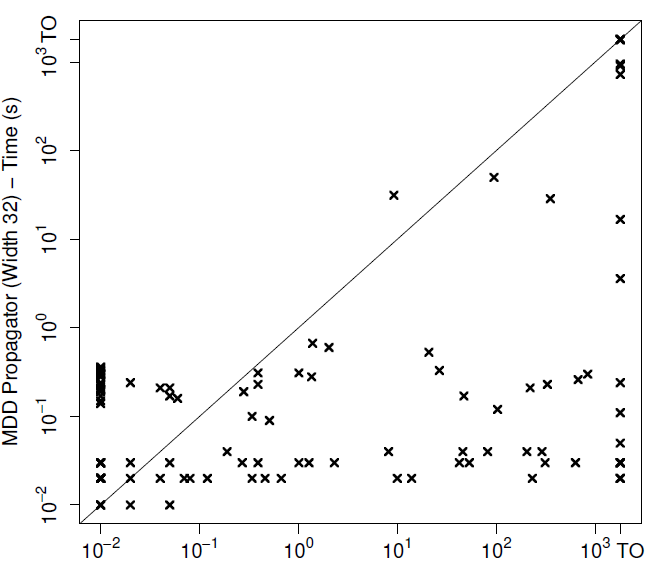 31
Disjunctive Scheduling
Sequencing and scheduling of activities on a resource

Activities
Processing time: pi
Release time: ri
Deadline: di

Resource
Nonpreemptive
Process one activity at a time
0
2
3
4
1
Activity 1
Activity 2
Activity 3
32
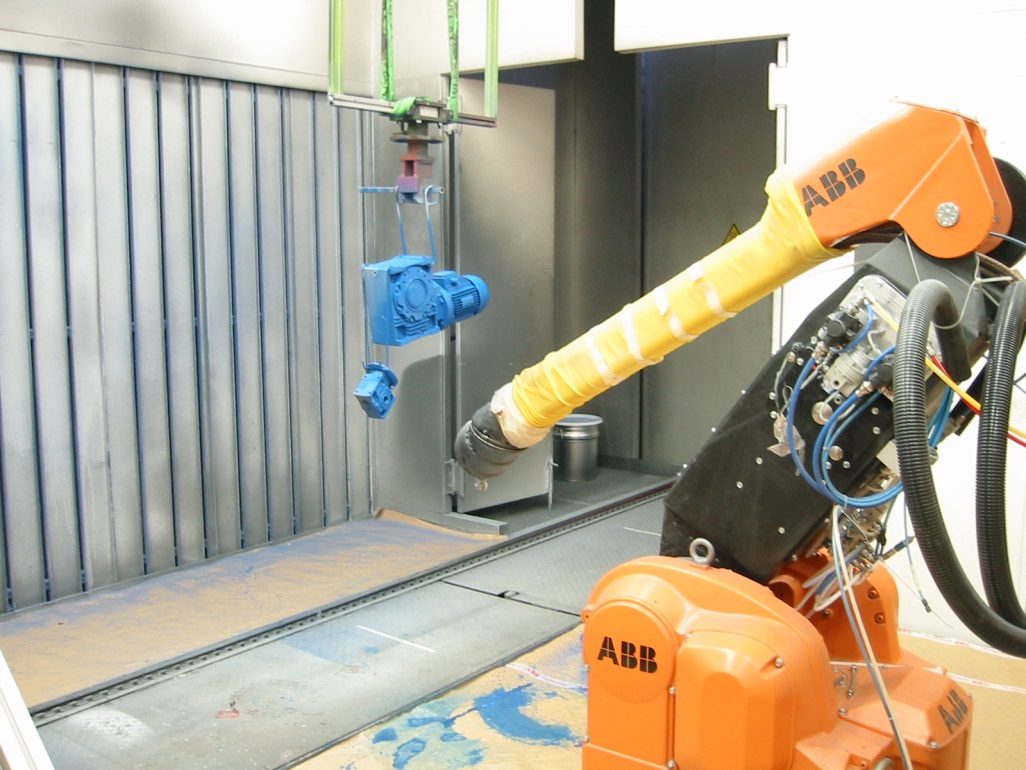 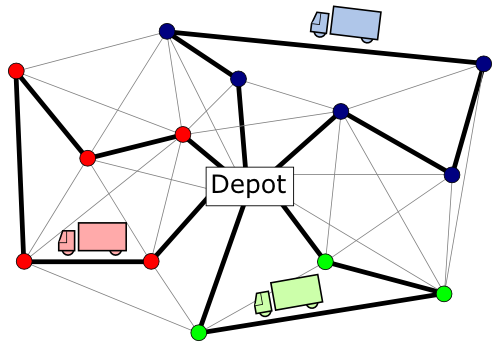 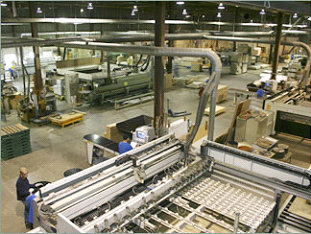 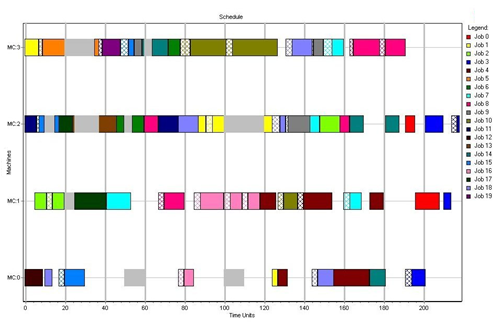 33
Diagram Representation
Natural representation as permutation diagram

Every solution can be written as a permutation π

π1, π2 , π3, …, πn :  activity sequencing in the resource

Schedule is implied by a sequence:
34
Diagram Representation
π1
{1}
π2
{3}
{2}
Path {1} – {3} – {2} : 

0  ≤ start1  ≤ 1
6  ≤ start2  ≤ 7
3  ≤ start3  ≤ 5
π3
{2}
{3}
35
Filtering
r
π1
{1,2}
{3}
Example of state information: 
    Earliest starting time
{3}
{1}
{1,2}
π2
{1}
{2}
{3}
π3
{1,3,5,…}
…
π4
36
Filtering: Earliest Start Time
0
r
π1
{1,2}
{3}
Assume all release dates are zero, and:
5
2
{3}
{1}
{1,2}
π2
8
{1}
{2}
{3}
7
4
π3
{1,3,5,…}
…
Node labels:
π4
Earliest Start Time
37
Filtering: Earliest Start Time
0
r
π1
{1,2}
{3}
Assume all release dates are zero, and:
5
2
{3}
{1}
{1,2}
π2
8
{1}
{2}
{3}
7
4
π3
{1,3,5,…}
…
Node labels:
π4
Earliest Start Time
38
Inference
Theorem:  Given the exact diagram M,  we can deduce all implied activity precedence in polynomial time in the size of M
r
i
u
j
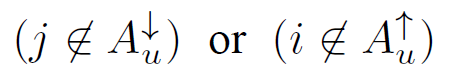 t
39
Precedence relations can be used to:

Guide search

As an inference technique
Mathematical Programming: linear constraints
Constraint-based  scheduling: reduce domains

Conversely, precedence relations can also be used to filter the permutation diagram
40
Experiments
Decision diagram incorporated into IBM ILOG CPLEX CP Optimizer 12.4 (CPO)
State-of-the-art constraint based scheduling solver
Uses a portfolio of inference techniques and LP relaxation
Added as user-defined propagator
41
TSP with Time Windows
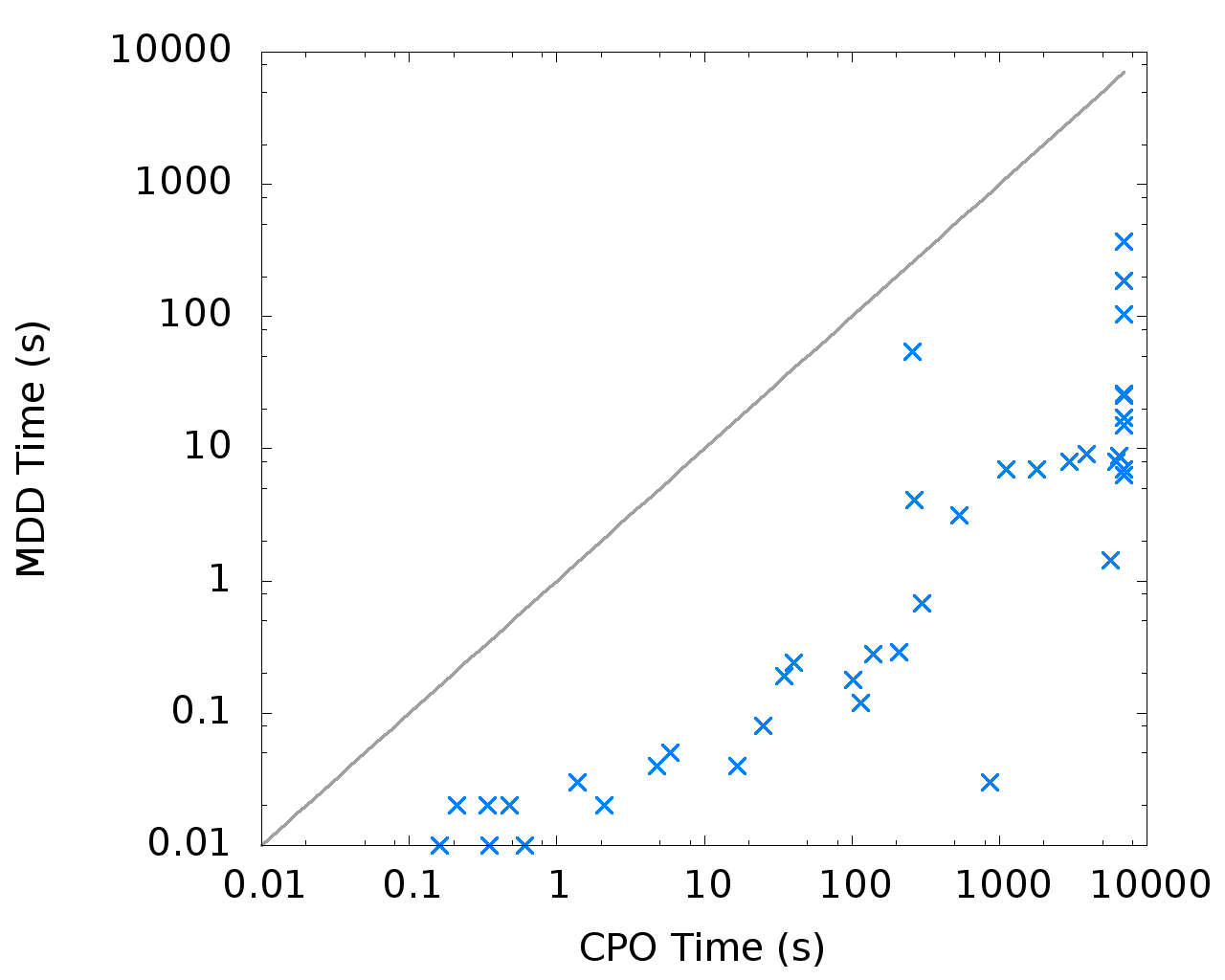 Dumas/Ascheuer instances
- 20-60 jobs
- lex search
- MDD width: 16
Pure MDD time (s)
CPO time (s)
42
Total Tardiness Results
MDD-128
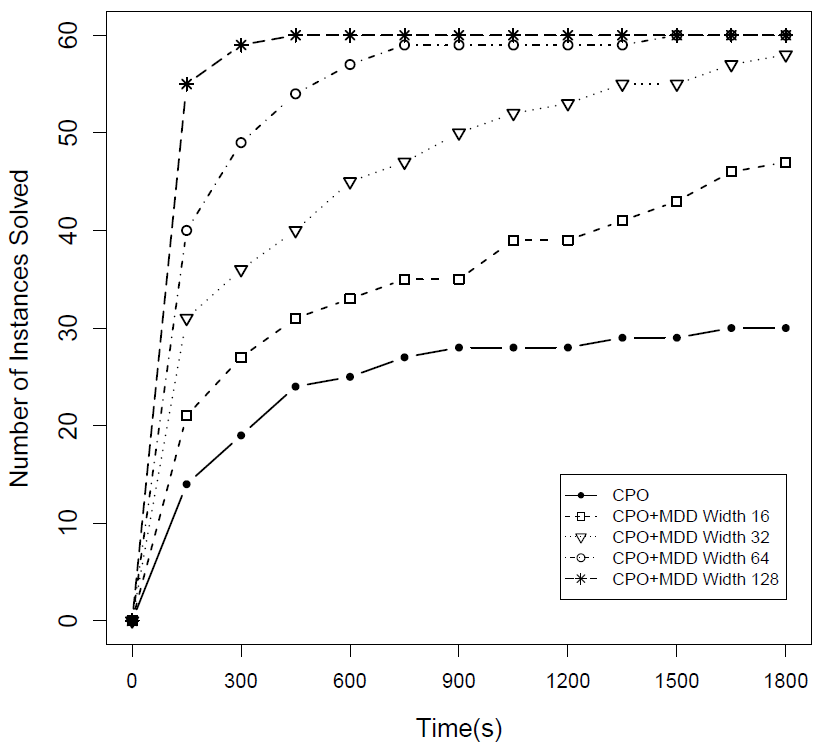 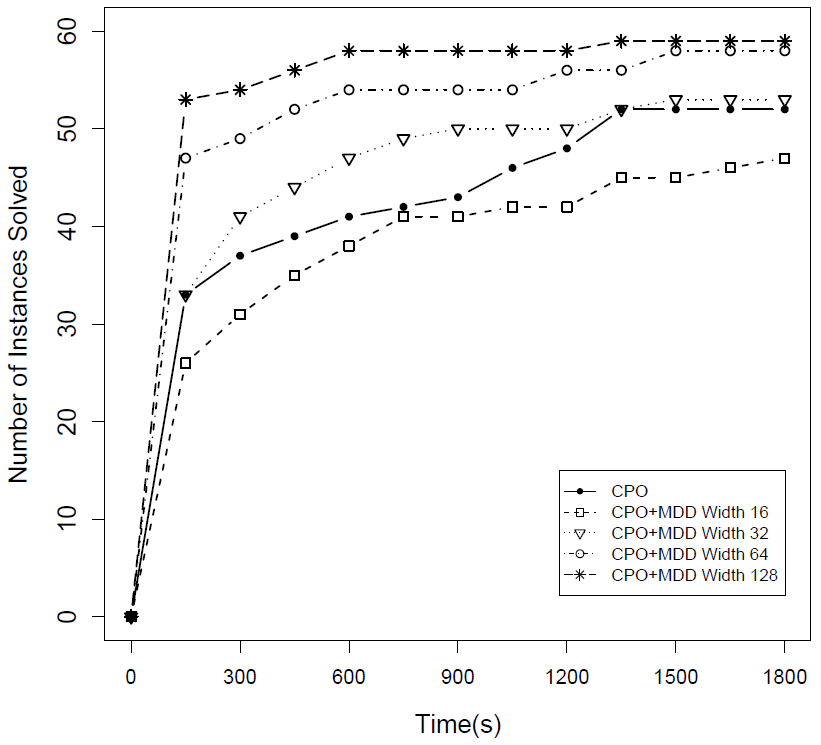 MDD-128
MDD-64
MDD-64
MDD-32
MDD-32
CPO
MDD-16
MDD-16
CPO
total tardiness
total weighted tardiness
43
Other results
Asymmetric TSP with Precedence Constraints
Closed 3 open instances

Similar results to more complex problems
Example: Machine deterioration
44
Final Remarks
New approach for scheduling applications
Orders of magnitude speed-ups

Bounding mechanism

Provide highly-structured information that can be sent to existing solvers
45
Thank you!
Scheduling:
   Allocation of resources to tasks over time

≈ 60 years of research

Still a fundamental component in supply chain management and optimization
47
Recent Franz Elderman Award Winners
TNT Express, 2012
Network routing and scheduling

Netherland Railways, 2008
Timetable

Warner Robin Air Logistics, 2006
Allocation of repair tasks

...
48
How are they being solved?
Combination of techniques:

Specialized Heuristics
Large-scale instances, but hard to maintain 

Mathematical Programming
Advanced solvers

Constraint-based scheduling
Inference

Several problems still hard to model and solve
Over-reliance on specialized heuristics
Model-based
49
Scheduling:
   Allocation of resources to tasks over time

≈ 60 years of research

Still a fundamental component in supply chain management and optimization
50
A new approach
Application of decision diagrams to scheduling

Quick highlights:

Modeling paradigm close to dynamic programming

Technique can be incorporated into constraint-based schedulers, mathematical programming solvers, or heuristics

Orders of magnitude speed-ups in several problem classes
51
Decision Diagrams for Optimization
Novel techniques for discrete optimization problems:

C., van Hoeve: Multivalued Decision Diagrams for Sequencing Problems, Operations Research, to appear. 
Bergman, C., van Hoeve, Hooker: Optimization Bounds from Binary Decision Diagrams. INFORMS J. Computing, to appear.
Bergman, C., van Hoeve, Hooker: Variable Ordering for the Application of BDDs to the Maximum Independent Set Problem. CPAIOR 2012: 34-49
Bergman, C., van Hoeve, Yunes: BDD-Based Heuristics for Binary Optimization. Under review, 2013.
Bergman, C., van Hoeve, Hooker: Decision Diagrams for Discrete Optimization. Under review, 2013.
...
52